Prepare to Build Module 4: Student Course Requests
Learning Event
Conference Call Info:  1-866-365-4409
Access Code:  984-2401#
*6 to mute your phone, *7 to unmute
Updates
Remaining training videos uploaded to Pando: 
K10001153 – K10001164 (# 54 skipped)
ISW updated with upcoming scheduling training dates and videos
Scheduling Training Outline document version 2.6 has been updated with the video Pando numbers and all dates – now on the ISW
Module 2 Ref. Guide has been updated with more information on copying courses
Fix in for assigning student to a Next School outside of your district
Agenda
Individual entry of student course requests
Mass entry of student course requests:
Multi add
Course Packages
Batch entry
Filter Requests/Filter Students
Reports
Questions and Answers
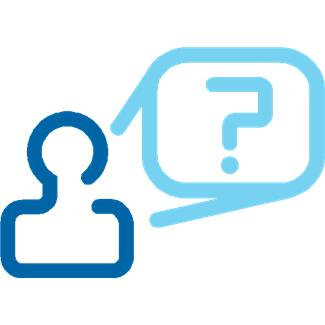